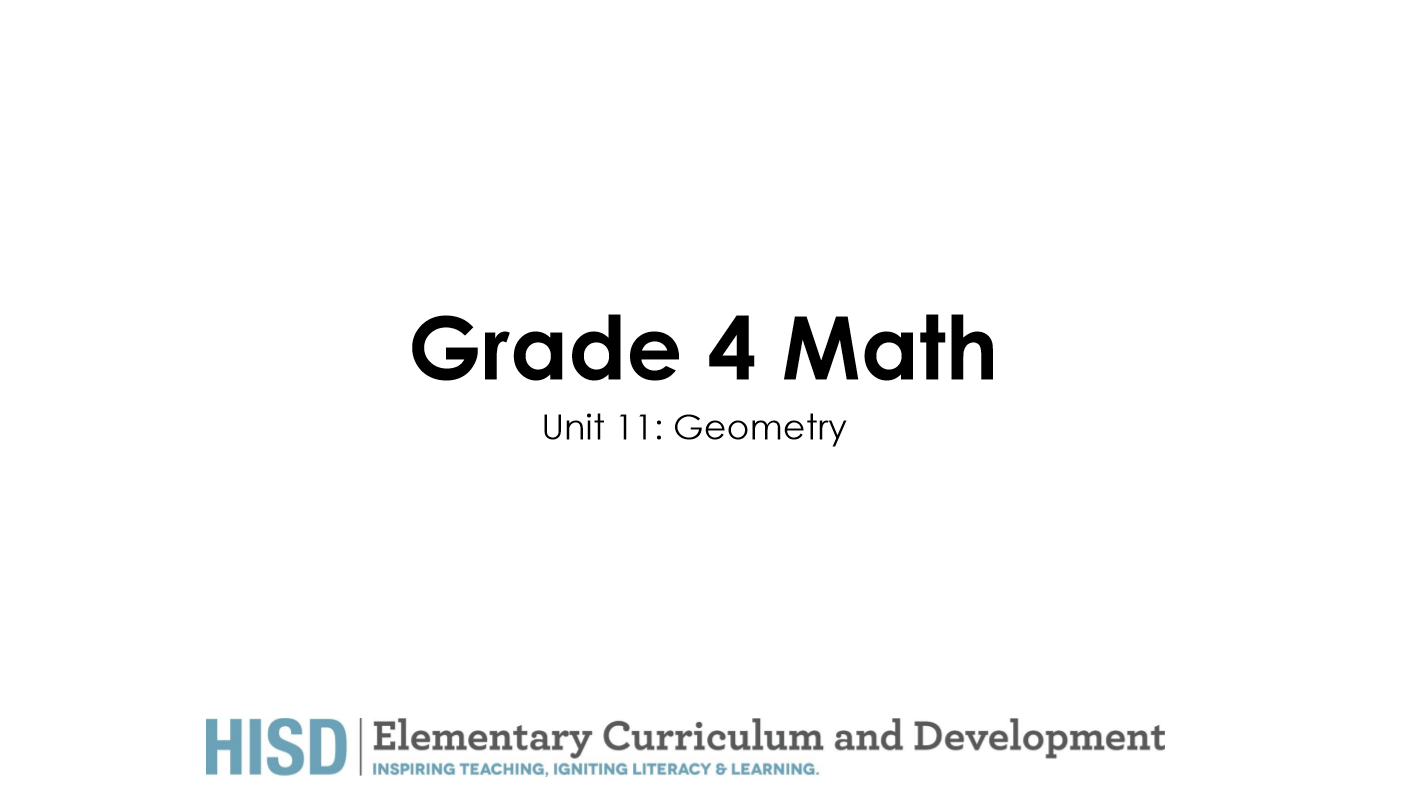 角（度）
锐角
直角
钝角
平角
直线
射线
线段
点
相交线
平行线
垂直线
顶点
锐角三角形
直角三角形
钝角三角形
等边
等角
多边形
四角形
平行四边形
长方形
菱形
正方形
等腰梯形
直角梯形
不等边梯形
平面图形
全等
反射
对称